Logical Form and Logical Equivalence		Conditional Statements			Valid and Invalid Arguments
2. The Logic of Compound Statements
Aaron Tan

20 – 24 August 2018
1
Logical Form and Logical Equivalence		Conditional Statements			Valid and Invalid Arguments
2. The Logic of Compound Statements
2
Logical Form and Logical Equivalence		Conditional Statements			Valid and Invalid Arguments
2. The Logic of Compound Statements
At the end of this lecture, you should be able to solve this puzzle:
You are about to leave for school in the morning and discover that you don’t have your glasses. You know the following statements are true:
If I was reading the newspaper in the kitchen, then my glasses are on the kitchen table.
If my glasses are on the kitchen table, then I saw them at breakfast.
I did not see my glasses at breakfast.
I was reading the newspaper in the living room or I was reading the newspaper in the kitchen.
If I was reading the newspaper in the living room then my glasses are on the coffee table.
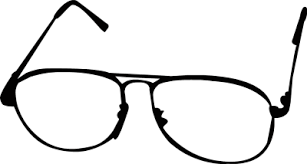 So, where are your glasses?
3
Logical Form and Logical Equivalence		Conditional Statements			Valid and Invalid Arguments
2. The Logic of Compound Statements
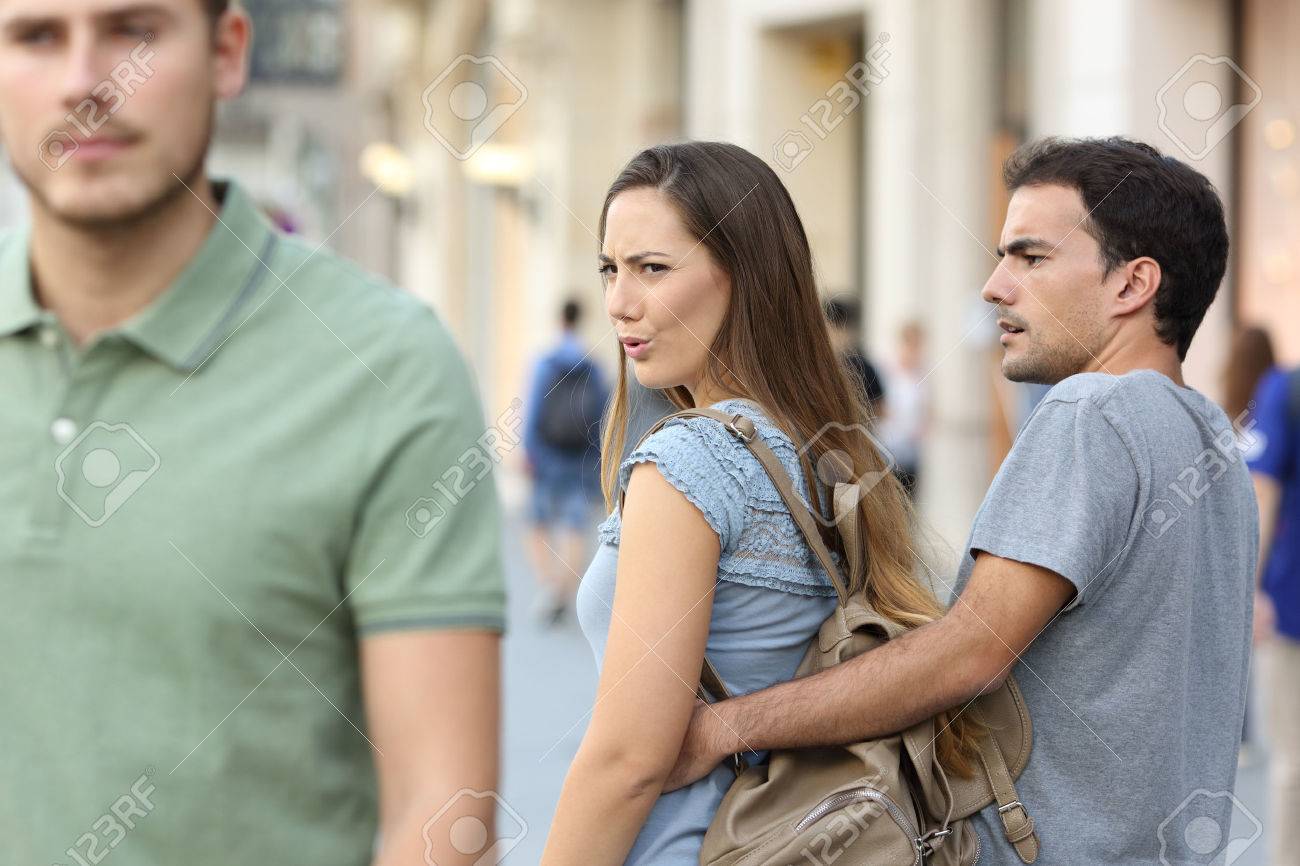 Another puzzle!
Mr Alton is looking at Ms Betty, but Ms Betty is looking at Mr Carl.
Mr Alton is married, but Mr Carl is not.
Is a married person looking at an unmarried person?
Yes.
No.
Cannot be determined.
Socractive app: 
Room P7PS9AB27
Touted as the logic question that almost everyone gets wrong.
https://www.theguardian.com/science/2016/mar/28/did-you-solve-it-the-logic-question-almost-everyone-gets-wrong
4
Logical Form and Logical Equivalence		Conditional Statements			Valid and Invalid Arguments
2.1 Logical Form and Logical Equivalence
5
Logical Form and Logical Equivalence		Conditional Statements			Valid and Invalid Arguments
Example
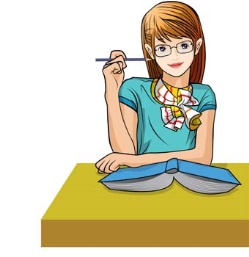 If Jane is a math major or Jane is a computer science major, then Jane will take MA1101R.
Jane is a computer science major.
Therefore, Jane will take MA1101R.
If CS1231 is easy or ______________,  then _____________________.
I study hard.
I study hard
Therefore, I will get A+ in this course.
I will get A+ in this course
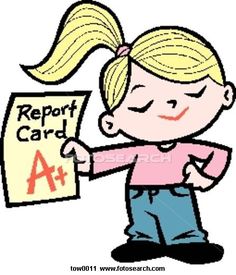 6

Logical Form and Logical Equivalence		Conditional Statements			Valid and Invalid Arguments
Statements
2.1.1. Statements
If Jane is a math major or Jane is a computer science major, then Jane will take MA1101R.
Statements
Jane is a computer science major.
Therefore, Jane will take MA1101R.
Definition 2.1.1 (Statement)
A statement (or proposition) is a sentence that is true or false, but not both.
7
Logical Form and Logical Equivalence		Conditional Statements			Valid and Invalid Arguments
Common Form
If Jane is a math major or Jane is a computer science major, then Jane will take MA1101R.
Jane is a computer science major.
Therefore, Jane will take MA1101R.
If p or q, then r.
q.
Therefore, r.
Statement variables
8
Logical Form and Logical Equivalence		Conditional Statements			Valid and Invalid Arguments
Compound Statements
2.1.2. Compound Statements
Logical connectives:
~


also 
not
and
or
Truth values:
9
Logical Form and Logical Equivalence		Conditional Statements			Valid and Invalid Arguments
Compound Statements: Negation, Conjunction, and Disjunction
Definition 2.1.2 (Negation)
Definition 2.1.3 (Conjunction)
Definition 2.1.4 (Disjunction)
If p is a statement variable, the negation of p is “not p” or “it is not the case that p” and is denoted ~p.
If p and q are statement variables, the conjunction of p and q is “p and q”, denoted p  q.
If p and q are statement variables, the disjunction of p and q is “p or q”, denoted p  q.
10
Logical Form and Logical Equivalence		Conditional Statements			Valid and Invalid Arguments
Compound Statements: Order of Operations
Order of operations: 
~ is performed first
 and  are coequal in order of operation
~p  q = (~p)  q
p  q  r
Ambiguous
Use parentheses to override or disambiguate order of operations
p  (q  r)
(p  q)  r
~(p  q)
Unambiguous
Negation of p  q
11
Logical Form and Logical Equivalence		Conditional Statements			Valid and Invalid Arguments
Compound Statements: Quick Quiz
Given:
h = “It is hot”
s = “It is sunny”
Write logical statements for the following:
“It is not hot but it is sunny.”

“It is neither hot nor sunny.”
~h  s
~h  ~s
or
~(h  s)
(we will discuss this later)
12

Logical Form and Logical Equivalence		Conditional Statements			Valid and Invalid Arguments
Statement Form
2.1.3. Statement Form (Propositional Form)
Examples:
(p  q)  ~(p  q)
(p  q)  r
~p  q
Definition 2.1.5 (Statement Form/Propositional Form)
A statement form (or propositional form) is an expression made up of statement variables and logical connectives that becomes a statement when actual statements are substituted for the component statement variables.
13
Logical Form and Logical Equivalence		Conditional Statements			Valid and Invalid Arguments
Evaluating the Truth of Compound Statements
Construct the truth table for this statement form:
(p  q)  ~(p  q)
T
T
T
F
T
F
F
F
F
T
T
T
F
T
T
F
is also known as exclusive-or (why?)
Denoted as                      or                        .
(p  q)  ~(p  q)
p  q
p XOR q
14

Logical Form and Logical Equivalence		Conditional Statements			Valid and Invalid Arguments
Logical Equivalence
2.1.4. Logical Equivalence
(1) Dogs bark and cats meow.
(2) Cats meow and dogs bark.
If (1) is true, it follows that (2) must also be true.
On the other hand, if (1) is false, it follows that (2) must also be false.
(1) and (2) are logically equivalent statements.
15
Logical Form and Logical Equivalence		Conditional Statements			Valid and Invalid Arguments
Logical Equivalence
Example:
a  b and b  a always have the same truth values, hence they are logically equivalent.
Definition 2.1.6 (Logical Equivalence)
Two statement forms are called logically equivalent if, and only if, they have identical truth values for each possible substitution of statements for their statement variables.
The logical equivalence of statement forms P and Q is denoted by P  Q.
16
Logical Form and Logical Equivalence		Conditional Statements			Valid and Invalid Arguments
Logical Equivalence: Double Negative Property
Double negation:
~(~p)  p
17
Logical Form and Logical Equivalence		Conditional Statements			Valid and Invalid Arguments
Logical Equivalence: Showing Non-equivalence
To show that statement forms P and Q are not logically equivalent, there are 2 ways:
Truth table – find at least one row where their truth values differ.
Find a counter example – concrete statements for each of the two forms, one of which is true and the other of which is false.
18
Logical Form and Logical Equivalence		Conditional Statements			Valid and Invalid Arguments
Logical Equivalence: Showing Non-equivalence
Show that the following 2 statement forms are not logically equivalent.
~(p  q)
~p  ~q
Truth table method:
19
Logical Form and Logical Equivalence		Conditional Statements			Valid and Invalid Arguments
Logical Equivalence: Showing Non-equivalence
Show that the following 2 statement forms are not logically equivalent.
~(p  q)
~p  ~q
Counter example method:
Let p be the statement “0 < 1” and q the statement “1 < 0”.
“Not the case that both 0<1 and 1<0” which is TRUE.
~(p  q)
~p  ~q
“Not 0<1” and “not 1<0” which is FALSE.
20
Logical Form and Logical Equivalence		Conditional Statements			Valid and Invalid Arguments
Logical Equivalence: De Morgan’s Laws
De Morgan’s Laws:
~(p  q)  ~p  ~q
~(p  q)  ~p  ~q
Write negations for each of the following:
John is 6 feet tall and he weighs at least 200 pounds.

The bus was late or Tom’s watch was slow.
John is not 6 feet tall or he weighs less than 200 pounds.
The bus was not late and Tom’s watch was not slow.
or
Neither was the bus late nor was Tom’s watch slow.
21
Logical Form and Logical Equivalence		Conditional Statements			Valid and Invalid Arguments
Tautologies and Contradictions
2.1.5. Tautologies and Contradictions
Definition 2.1.7 (Tautology)
Definition 2.1.8 (Contradiction)
A tautology is a statement form that is always true regardless of the truth values of the individual statements substituted for its statement variables. A statement whose form is a tautology is a tautological statement.
A contradiction is a statement form that is always false regardless of the truth values of the individual statements substituted for its statement variables. A statement whose form is a contradiction is a contradictory statement.
22
Logical Form and Logical Equivalence		Conditional Statements			Valid and Invalid Arguments
Tautologies and Contradictions
Logical equivalence involving tautologies and contradictions
Example: If t is a tautology and c is a contradiction, show that:
p  t  p
p  c  c
and
As t and c (used in the textbook) are hard to distinguished from statement variables, we will use true and false instead.
23
Logical Form and Logical Equivalence		Conditional Statements			Valid and Invalid Arguments
Summary of Logical Equivalences
2.1.6. Summary of Logical Equivalences
Theorem 2.1.1 Logical Equivalences
Given any statement variables p, q and r, a tautology true and a contradiction false:
24
Logical Form and Logical Equivalence		Conditional Statements			Valid and Invalid Arguments
Summary of Logical Equivalences
2.1.6. Summary of Logical Equivalences
Theorem 2.1.1 Logical Equivalences (continue)
Given any statement variables p, q and r, a tautology true and a contradiction false:
25
Logical Form and Logical Equivalence		Conditional Statements			Valid and Invalid Arguments
Simplifying Statement Forms: Quick Quiz
Use the laws in Theorem 2.1.1 to verify the following logical equivalence:
~(~p  q)  (p  q)  p
~(~p  q)  (p  q)  
(~(~p)  ~q)  (p  q)
De Morgan’s
 (p  ~q)  (p  q)
Double negative
 p  (~q  q)
Distributive
 p  (q  ~q)
Commutative
 p  false
Negation
 p
Identity
26

Logical Form and Logical Equivalence		Conditional Statements			Valid and Invalid Arguments
2.2 Conditional Statements
27
Logical Form and Logical Equivalence		Conditional Statements			Valid and Invalid Arguments
Conditional Statements
2.2.1. Conditional Statements
If Jane is a math major or Jane 
   is a computer science major,
then Jane will take MA1101R.
hypothesis
conclusion
then 4,686 is divisible by 3.
If 4,686 is divisible by 6,
Conditional statement
If p, then q
p  q
28
Logical Form and Logical Equivalence		Conditional Statements			Valid and Invalid Arguments
Conditional Statements
Logical connective:
Truth values:

if-then/implies
Definition 2.2.1 (Conditional)
If p and q are statement variables, the conditional of q by p is “if p then q” or “p implies q”, denoted p  q.
It is false when p is true and q is false; otherwise it is true.
We called p the hypothesis (or antecedent) of the conditional and q the conclusion (or consequent).
29
Logical Form and Logical Equivalence		Conditional Statements			Valid and Invalid Arguments
Conditional Statements
A conditional statement that is true by virtue of the fact that its hypothesis is false is often called vacuously true or true by default.
“If you show up for work Monday morning, then you will get the job” is vacuously true if you do NOT show up for work Monday morning.
In general, when the “if” part of an if-then statement is false, the statement as a whole is said to be true, regardless of whether the conclusion is true or false.
30
Logical Form and Logical Equivalence		Conditional Statements			Valid and Invalid Arguments
Conditional Statements: Example #1
Example #1: 
A Conditional Statement with a False Hypothesis
If 0 = 1, then 1 = 2
Strange as it may seem, the statement as a whole is true!
31
Logical Form and Logical Equivalence		Conditional Statements			Valid and Invalid Arguments
Conditional Statements: Order of Operations
Order of operations:
~



not
and
or
if-then/implies
Coequal in order
Performed first
Performed last
32
Logical Form and Logical Equivalence		Conditional Statements			Valid and Invalid Arguments
Conditional Statements: Example #2
Example #2: Truth Table for p  ~q  ~p

(p  (~q))  (~p)
p  ~q  ~p
conclusion
hypothesis
T
T
F
T
F
F
F
T
T
F
T
F
T
F
T
T
33

Logical Form and Logical Equivalence		Conditional Statements			Valid and Invalid Arguments
Conditional Statements: Example #3
Example #3: Show that

(p  r)  (q  r)
p  q  r
T
F
T
F
T
F
T
T
T
F
T
F
T
F
T
T
T
T
T
T
T
T
F
F
T
F
T
F
T
T
T
T
T
F
T
T
T
F
T
T
34

Logical Form and Logical Equivalence		Conditional Statements			Valid and Invalid Arguments
Representation of If-Then as Or
2.2.2. Representation of If-Then as Or
Rewrite the following statement in if-then form:
Either you get to work on time or you are fired.
Let ~p be “You get to work on time”
and q be “You are fired”.
~p  q
Also, p is “You do not get to work on time”.
If you do not get to work on time, you are fired.
p  q
35
Logical Form and Logical Equivalence		Conditional Statements			Valid and Invalid Arguments
Representation of If-Then as Or
~p  q
p  q
36
Logical Form and Logical Equivalence		Conditional Statements			Valid and Invalid Arguments
Negation of a Conditional Statement
2.2.3. Negation of a Conditional Statement
In previous slide, we have shown

p  q
~p  q
Implication law
~(p  q)  ~(~p v q)  ~(~p)  ~q  p  ~q

~(p  q)
p  ~q
37
Logical Form and Logical Equivalence		Conditional Statements			Valid and Invalid Arguments
Negation of a Conditional Statement: Quick Quiz
Write negation for each of the following statements:
If my car is in the repair shop, then I cannot get to class.

If Sara lives in Athens, then she lives in Greece.
My car is in the repair shop and I can get to class.
Sara lives in Athens and she does not live in Greece.
38

Logical Form and Logical Equivalence		Conditional Statements			Valid and Invalid Arguments
Contrapositive
2.2.4. Contrapositive of a Conditional Statement

p  q
~q  ~p
Definition 2.2.2 (Contrapositive)
The contrapositive of a conditional statement of the form “if p then q” is
	“if ~q then ~p”
Symbolically, 
	The contrapositive of p  q is ~q  ~p.
contrapositive
39
Logical Form and Logical Equivalence		Conditional Statements			Valid and Invalid Arguments
Contrapositive: Quick Quiz
Write each of the following statements in its equivalent contrapositive form:
If Howard can swim across the lake, then Howard can swim to the island.

If today is Easter, then tomorrow is Monday.
If Howard cannot swim to the island, then Howard cannot swim across the lake.
If tomorrow is not Monday, then today is not Easter.
40

Logical Form and Logical Equivalence		Conditional Statements			Valid and Invalid Arguments
Converse and Inverse
2.2.5. Converse and Inverse of a Conditional Statement
Definition 2.2.3 (Converse)
Definition 2.2.4 (Inverse)
The converse of a conditional statement “if p then q” is
	“if q then p”
Symbolically, 
	The converse of p  q is q  p.
The inverse of a conditional statement “if p then q” is
	“if ~p then ~q”
Symbolically, 
	The inverse of p  q is ~p  ~q.
41
Logical Form and Logical Equivalence		Conditional Statements			Valid and Invalid Arguments
Converse and Inverse
Conditional statement:
p  q

q  p
~p  ~q
converse
inverse
42
Logical Form and Logical Equivalence		Conditional Statements			Valid and Invalid Arguments
Converse and Inverse: Quick Quiz
Write the converse and inverse of the following statements:
If Howard can swim across the lake, then Howard can swim to the island.

If today is Easter, then tomorrow is Monday.
If Howard can swim to the island, then Howard can swim across the lake.
Converse:
If Howard cannot swim across the lake, then Howard cannot swim to the island.
Inverse:
Converse:
If tomorrow is Monday, then today is Easter.
Inverse:
If today is not Easter, then tomorrow is not Monday.
43

Logical Form and Logical Equivalence		Conditional Statements			Valid and Invalid Arguments
Conditional statement and its Contrapositive, Converse and Inverse
conditional statement
contrapositive


p  q
~p  ~q
~q  ~p
q  p
converse
inverse
Note that:
p  q

q  p
44
Logical Form and Logical Equivalence		Conditional Statements			Valid and Invalid Arguments
Only If and the Biconditional
2.2.6. Only If and the Biconditional
To say “p only if q” means that p can take place only if q takes place also. That is, if q does not take place, then p cannot take place.
Another way to say this is that if p occurs, then q must also occur (using contrapositive).
Definition 2.2.5 (Only If)
If p and q are statements,
	“p only if q”    means	“if not q then not p”
Or, equivalently, 
		“if p then q”
45
Logical Form and Logical Equivalence		Conditional Statements			Valid and Invalid Arguments
Only If : Quick Quiz
Rewrite the following statement in if-then form in two ways, one of which is the contrapositive of the other.
John will break the world’s record only if he runs the mile in under four minutes.
If John does not run the mile in under four minutes, then John will not break the world’s record.
Version 1:
If John breaks the world’s record, then John will have run the mile in under four minutes.
Version 2:
46

Logical Form and Logical Equivalence		Conditional Statements			Valid and Invalid Arguments
Only If and the Biconditional
Definition 2.2.6 (Biconditional)
Given statement variables p and q, the biconditional of p and q is “p if, and only if, q” and is denoted p  q.
It is true if both p and q have the same truth values and is false if p and q have opposite truth values. 
The words if and only if are sometimes abbreviated iff.
p  q
47
Logical Form and Logical Equivalence		Conditional Statements			Valid and Invalid Arguments
Only If and the Biconditional
p  q

(p  q)  (q  p)
48
Logical Form and Logical Equivalence		Conditional Statements			Valid and Invalid Arguments
Only If and the Biconditional
Order of operations:
~




not
and
or
if-then/implies
if and only if
Coequal in order
Coequal in order
Performed last
Performed first
49
Logical Form and Logical Equivalence		Conditional Statements			Valid and Invalid Arguments
Biconditional : Quick Quiz
Rewrite the following statement as a conjunction of two if-then statements.
This computer program is correct if, and only if, it produces correct answers for all possible sets of input data.
If this computer program is correct, then it produces correct answers for all possible sets of input data, and if this program produces the correct answers for all possible sets of input data, then it is correct.
50

Logical Form and Logical Equivalence		Conditional Statements			Valid and Invalid Arguments
Necessary and Sufficient Conditions
2.2.7. Necessary and Sufficient Conditions
Definition 2.2.7 (Necessary and Sufficient Conditions)
If r and s are statements,
	“r is a sufficient condition for s”  	means	“if r then s”
	“r is a necessary condition for s” 	means	“if not r then not s”
					or “if s then r”
In other words, to say “r is a sufficient condition for s” means that the occurrence of r is sufficient to guarantee the occurrence of s.
51
Logical Form and Logical Equivalence		Conditional Statements			Valid and Invalid Arguments
Necessary and Sufficient Conditions
On the other hand, to say “r is a necessary condition for s” means that if r does not occur, then s cannot occur either: The occurrence of r is necessary to obtain the occurrence of s.
Note that due to the equivalence between a statement and its contrapositive:
r is a necessary condition for s	also means	“if s then r”.
Consequently,
r is a necessary and sufficient condition for s	
means “r, if and only if, s”.
52
Logical Form and Logical Equivalence		Conditional Statements			Valid and Invalid Arguments
2.3 Valid and Invalid Arguments
53
Logical Form and Logical Equivalence		Conditional Statements			Valid and Invalid Arguments
Valid and Invalid Arguments
2.3.1. Valid and Invalid Arguments
Argument: a sequence of statements ending in a conclusion.
Abstract form
If p, then q
If Socrates is a man, then Socrates is mortal.
Socrates is a man.
 Socrates is mortal.
p
 q
An argument form is called valid if, and only if, whenever statements are substituted that make all the premises true, the conclusion is also true.
54
Logical Form and Logical Equivalence		Conditional Statements			Valid and Invalid Arguments
Valid and Invalid Arguments
Definition 2.3.1 (Argument)
An argument (argument form) is a sequence of statements (statement forms). All statements in an argument (argument form), except for the final one, are called premises (or assumptions or hypothesis). The final statement (statement form) is called the conclusion. The symbol , which is read “therefore”, is normally placed just before the conclusion.
To say that an argument form is valid means that no matter what particular statements are substituted for the statement variables in its premises, if the resulting premises are all true, then the conclusion is also true.
Example:
If p, then q
premises
p
 q
conclusion
55
Logical Form and Logical Equivalence		Conditional Statements			Valid and Invalid Arguments
Valid and Invalid Arguments
When an argument is valid and its premises are true, the truth of the conclusion is said to be inferred or deduced from the truth of the premises.
If a conclusion “ain’t necessarily so”, then it isn’t a valid deduction.
56
Logical Form and Logical Equivalence		Conditional Statements			Valid and Invalid Arguments
Determining Validity or Invalidity
2.3.2. Determining Validity or Invalidity
Testing an Argument Form for Validity
Identify the premises and conclusion of the argument form.
Construct a truth table showing the truth values of all the premises and the conclusion.
A row of the truth table in which all the premises are true is called a critical row. 
If there is a critical row in which the conclusion is false  the argument form is invalid. 
If the conclusion in every critical row is true the argument form is valid.
57
Logical Form and Logical Equivalence		Conditional Statements			Valid and Invalid Arguments
Determining Validity or Invalidity: Example #1
p  q  ~r
q  p  r
Invalid argument
 p  r
premises
conclusion
Critical rows
T
F
T
T
58
Logical Form and Logical Equivalence		Conditional Statements			Valid and Invalid Arguments
Modus Ponens and Modus Tollens
2.3.3. Modus Ponens and Modus Tollens
If p then q
p
Syllogism: An argument form consisting of two premises and a conclusion.
 q
A famous form of syllogism is called modus ponens:
59
Logical Form and Logical Equivalence		Conditional Statements			Valid and Invalid Arguments
Modus Ponens and Modus Tollens
p  q
p
Modus ponens is a valid form of argument.
 q
T
60
Logical Form and Logical Equivalence		Conditional Statements			Valid and Invalid Arguments
Modus Ponens and Modus Tollens
If p then q
~q
Modus tollens is another valid form of argument.
 ~p
61
Logical Form and Logical Equivalence		Conditional Statements			Valid and Invalid Arguments
Modus Ponens and Modus Tollens: Quick Quiz
Use modus ponens or modus tollens to fill in the blanks of the following arguments so that they become valid inferences.
If there are more pigeons than there are pigeonholes, then at least two pigeons roost in the same hole.There are more pigeons than there are pigeonholes.
 	 _____________________________________

If 870,232 is divisible by 6, then it is divisible by 3. 870,232 is not divisible by 3.

	 _____________________________________
At least two pigeons roost in the same hole.
870,232 is not divisible by 6.
62

Logical Form and Logical Equivalence		Conditional Statements			Valid and Invalid Arguments
Additional Valid Argument Forms: Rules of Inference
2.3.4. Additional Valid Argument Forms: Rules of Inference
A rule of inference is a form of argument that is valid.
Thus modus ponens and modus tollens are both rules of inference.
Other rules of inference:
Generalization
Specialization
Elimination
Transitivity
Proof by Division into Cases
63
Logical Form and Logical Equivalence		Conditional Statements			Valid and Invalid Arguments
Rules of Inference: Generalization
2.3.4.1. Rules of Inference: Generalization
p
q
The following argument forms are valid.
 p  q
 p  q
Example:
Anton is a junior.
 (More generally) Anton is a junior or Anton is a senior.
64
Logical Form and Logical Equivalence		Conditional Statements			Valid and Invalid Arguments
Rules of Inference: Specialization
2.3.4.2. Rules of Inference: Specialization
p  q
p  q
The following argument forms are valid.
 p
 q
Allows you to discard extraneous information to concentrate on the particular property of interest.
Example:
Ana knows numerical analysis and Ana knows graph algorithms.
 (In particular) Ana knows graph algorithms.
So if you are looking for someone who knows graph algorithms to work with you on a project, and you discover that Ana knows both numerical analysis and graph algorithms, would you invite her to work with you on your project?
65
Logical Form and Logical Equivalence		Conditional Statements			Valid and Invalid Arguments
Rules of Inference: Elimination
2.3.4.3. Rules of Inference: Elimination
p  q
p  q
~q
~p
The following argument forms are valid.
 p
 q
When you have two possibilities and you can rule one out, the other must be the case.
Example:
Suppose you know that for a particular number x,
	x – 3 = 0 or x + 2 = 0
If you also know that x is not negative, then x  -2, so by elimination you can conclude that x = 3.
66
Logical Form and Logical Equivalence		Conditional Statements			Valid and Invalid Arguments
Rules of Inference: Transitivity
2.3.4.4. Rules of Inference: Transitivity
p  q
q  r
The following argument form is valid.
 p  r
Many arguments in mathematics contain chains of if-then statements.
From the fact that one statement implies a second and the second implies the third, you can conclude that the first statement implies the third.
Example:
If 18,486 is divisible by 18, then 18,486 is divisible by 9.
If 18,486 is divisible by 9, then the sum of the digits of 18,486 is divisible by 9.
 If 18,486 is divisible by 18, then the sum of the digits of 18,486 is divisible by 9.
67
Logical Form and Logical Equivalence		Conditional Statements			Valid and Invalid Arguments
Rules of Inference: Proof by Division into Cases
2.3.4.5. Rules of Inference: Proof by Division into Cases
The following argument form is valid.
p  q
It often happens that you know one thing or another is true. If you can show that in either case a certain conclusion follows, then this conclusion must also be true.
p  r
q  r
 r
Example:
Suppose you know that x is a nonzero real number.
The trichotomy property of the real numbers says that any number is positive, negative, or zero. Thus (by elimination) you know that x is positive or negative.
You can deduce that x2 > 0 by arguing as follows:
x is positive or x is negative.
If x is positive, then x2 > 0.
If x is negative, then x2 > 0.
 x2 > 0.
68
Logical Form and Logical Equivalence		Conditional Statements			Valid and Invalid Arguments
Rules of Inference: Example
2.3.4.6. Rules of Inference: Example
You are about to leave for school in the morning and discover that you don’t have your glasses. You know the following statements are true:
If I was reading the newspaper in the kitchen, then my glasses are on the kitchen table.
If my glasses are on the kitchen table, then I saw them at breakfast.
I did not see my glasses at breakfast.
I was reading the newspaper in the living room or I was reading the newspaper in the kitchen.
If I was reading the newspaper in the living room then my glasses are on the coffee table.
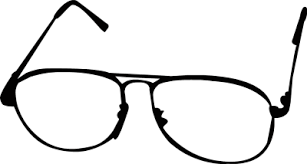 So, where are your glasses?
69
Logical Form and Logical Equivalence		Conditional Statements			Valid and Invalid Arguments
Rules of Inference: Example
Let 
RK = I was reading the newspaper in the kitchen.
GK = My glasses are on the kitchen table.
SB = I saw my glasses at breakfast.
RL = I was reading the newspaper in the living room.
GC = My glasses are on the coffee table.
Here is a sequence of steps you might use to reach the answer, together with the rules of inference that allow you to draw the conclusion of each step:
3.	RL  RK 	by (d)
	~RK 	by conclusion of (2)
	 RL	by elimination
1.	RK  GK 	by (a)
	GK  SB 	by (b)
	 RK  SB 	by transitivity
4.	RL  GC 	by (e)
	RL 	by conclusion of (3)
	 GC	by modus ponens
2.	RK  SB 	by conclusion of (1)
	~SB 	by (c)
	 ~RK 	by modus tollens
Thus the glasses are on the coffee table.
70

Logical Form and Logical Equivalence		Conditional Statements			Valid and Invalid Arguments
Fallacies
2.3.5. Fallacies
A fallacy is an error in reasoning that results in an invalid argument.
Three common fallacies:
Using ambiguous premises, and treating them as if they were unambiguous.
Circular reasoning (assuming what is to be proved without having derived it from the premises)
Jumping to a conclusion (without adequate grounds)
71
Logical Form and Logical Equivalence		Conditional Statements			Valid and Invalid Arguments
Fallacies
For an argument to be valid, every argument of the same form whose premises are all true must have a true conclusion.
It follows that for an argument to be invalid means that there is an argument of that form whose premises are all true and whose conclusion is false.
72
Logical Form and Logical Equivalence		Conditional Statements			Valid and Invalid Arguments
Fallacies: Converse Error
2.3.5.1. Fallacies: Converse Error
p  q
q  p
q
q
Example:
 p
 p
If Zeke is a cheater, then Zeke sits in the back row.
Zeke sits in the back row.
 Zeke is a cheater.
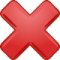 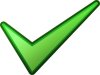 Converse error is also known as the fallacy of affirming the consequence.
73
Logical Form and Logical Equivalence		Conditional Statements			Valid and Invalid Arguments
Fallacies: Inverse Error
2.3.5.2. Fallacies: Inverse Error
p  q
~p  ~q
~p
~p
Example:
 ~q
 ~q
If interest rates are going up, stock market prices will go down.
Interest rates are not going up.
 Stock market prices will not go down.
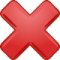 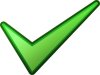 74
Logical Form and Logical Equivalence		Conditional Statements			Valid and Invalid Arguments
Fallacies: A Valid Argument with a False Premise and a False Conclusion
2.3.5.3.	Fallacies: A Valid Argument with a False Premise and a False Conclusion
The argument below is valid by modus ponens. But its major premise is false, and so is its conclusion.
If Joseph Schooling is a Singaporean, then Joseph Schooling is a badminton player.
Joseph Schooling is a Singaporean.
 Joseph Schooling is a badminton player.
75
Logical Form and Logical Equivalence		Conditional Statements			Valid and Invalid Arguments
Fallacies: An valid Argument with True Premises and a True Conclusion
2.3.5.4.	Fallacies: An Invalid Argument with True Premises and a True Conclusion
The argument below is invalid by the converse error, but it has a true conclusion.
If Singapore is a garden city, then Singapore has lots of trees.
Singapore has lots of trees.
 Singapore is a garden city.
76
Logical Form and Logical Equivalence		Conditional Statements			Valid and Invalid Arguments
Fallacies: Sound and Unsound Arguments
2.3.5.5. Fallacies: Sound and Unsound Arguments
Definition 2.3.2 (Sound and Unsound Arguments)
An argument is called sound if, and only if, it is valid and all its premises are true.
An argument that is not sound is called unsound.
77
Logical Form and Logical Equivalence		Conditional Statements			Valid and Invalid Arguments
Contradictions and Valid Arguments
2.3.6. Contradictions and Valid Arguments
The concept of logical contradiction can be used to make inferences through a technique of reasoning called the contradiction rule. Suppose p is some statement whose truth you wish to deduce.
Contradiction Rule
If you can show that the supposition that statement p is false leads logically to a contradiction, then you can conclude that p is true.
78
Logical Form and Logical Equivalence		Conditional Statements			Valid and Invalid Arguments
Contradictions and Valid Arguments: Example – Contradiction Rule
Show that the following argument form is valid:
~p  false
 p
premise
conclusion
Only one critical row, and in this row the conclusion is true.
Hence this form of argument is valid.
79
Logical Form and Logical Equivalence		Conditional Statements			Valid and Invalid Arguments
Contradictions and Valid Arguments: Example – Contradiction Rule
The contradiction rule is the logical heart of the method of proof by contradiction.
A slight variation also provides the basis for solving many logical puzzles by eliminating contradictory answers:
If an assumption leads to a contradiction, then that assumption must be false.
80
Logical Form and Logical Equivalence		Conditional Statements			Valid and Invalid Arguments
Summary of Rules of Inference
2.3.7. Summary of Rules of Inference
Table 2.3.1
81
Logical Form and Logical Equivalence		Conditional Statements			Valid and Invalid Arguments
Summary of Rules of Inference
2.3.7. Summary of Rules of Inference
Table 2.3.1
(cont’d)
82
Next week’s lectures
3. The Logic of Quantified Statements


83
END OF FILE
84